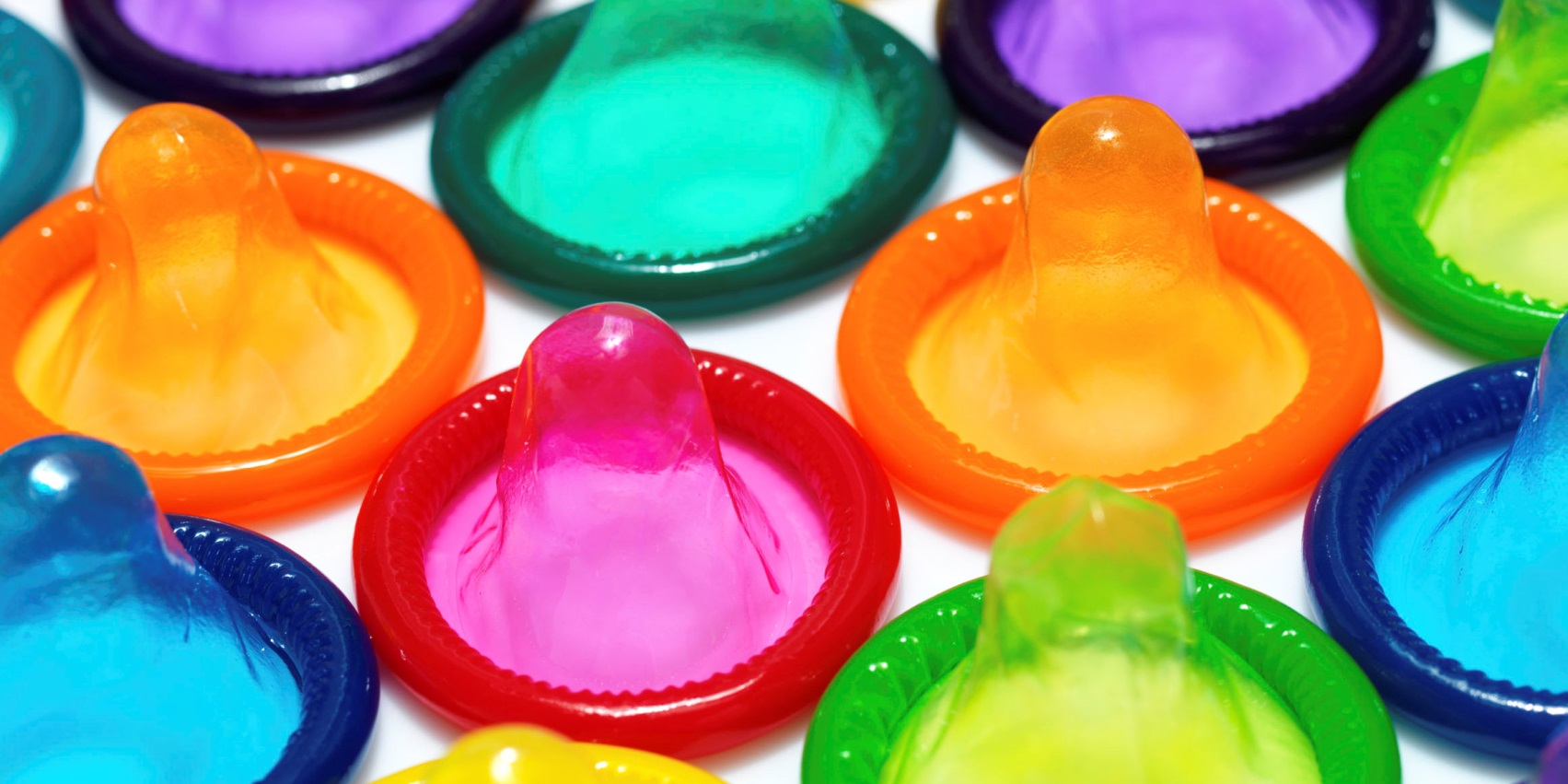 Quiz Voorbehoedsmiddelen
Schrijf de juiste naam op van de afbeelding.Voorbehoedsmiddel 1
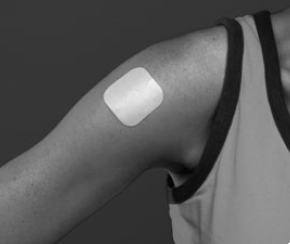 Voorbehoedsmiddel 2
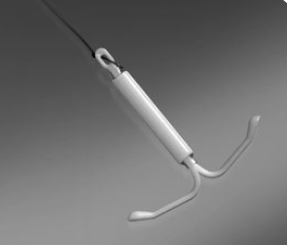 Voorbehoedsmiddel 3
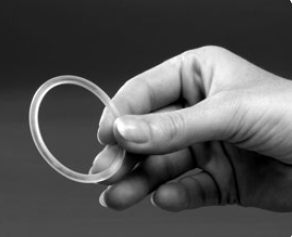 Voorbehoedsmiddel 4
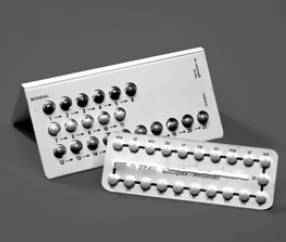 Voorbehoedsmiddel 5
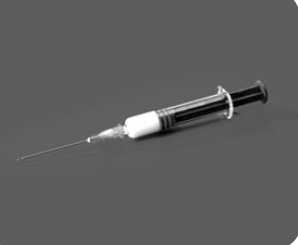 Voorbehoedsmiddel 6
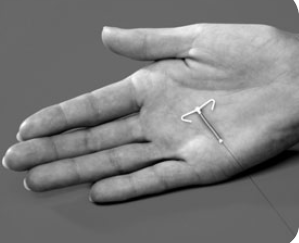